Toán
Làm quen với biểu thức
Toán :
Làm quen với biểu thức
1) Ví dụ về biểu thức :
là biểu thức.
biểu thức 126 cộng 51.
126 + 51
;
;
;
;
là biểu thức.
biểu thức 62 trừ 11.
; … là các biểu thức.
62 -11
;
biểu thức 13 nhân 3.
13 x 3
biểu thức 84 chia 4.
84 : 4
là các biểu thức.
biểu thức 125 cộng 10 trừ 4.
125 + 10 - 4
biểu thức 45 chia 5 cộng 7.
45 : 5 + 7
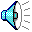 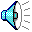 2) Giá trị của biểu thức :
?
126 + 51 =
177
Giá trị của biểu thức 126 + 51 là 177.
51
62 -11 =
Giá trị của biểu thức 62 - 11 là 51.
13 x 3 =
39
Giá trị của biểu thức 13 x 3 là 39.
84 : 4 =
21
Giá trị của biểu thức 84 : 4  là 21.
125 + 10 – 4 =
131
Giá trị của biểu thức 125 + 10 - 4 là 131.
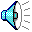 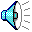 45 : 5 + 7 =
16
Giá trị của biểu thức 45 : 5 + 7 là 16.
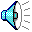 1/78
Tìm giá trị của mỗi biểu thức sau (theo mẫu):
284 + 10 =
294
Mẫu:
Giá trị của biểu thức 284 + 10 là 294.
a) 125 + 18 =
143
Giá trị của biểu thức 125 + 18 là 143.
b) 161 - 150 =
11
Giá trị của biểu thức 161 - 150 là 11.
c) 21 x 4 =
84
Giá trị của biểu thức 21 x 4 là 84.
d) 48 : 2 =
24
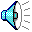 Giá trị của biểu thức 48 : 2  là 24.
Toán :
Làm quen với biểu thức
2 / 78
Mỗi biểu thức sau có giá trị là số nào ?
c)
a)
52 + 23
b)
84 - 32
169 - 20 + 1
150
75
52
53
43
360
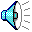 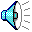 d)
e)
g)
86 : 2
120 x 3
45 + 5 + 3
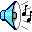 Toán :
Làm quen với biểu thức
2 / 78
Mỗi biểu thức sau có giá trị là số nào ?
c)
a)
52 + 23
b)
84 - 32
169 - 20 + 1
150
75
52
53
43
360
d)
e)
g)
86 : 2
120 x 3
45 + 5 + 3
Toán :
Làm quen với biểu thức
2 / 78
Mỗi biểu thức sau có giá trị là số nào ?
c)
a)
52 + 23
b)
84 - 32
169 - 20 + 1
150
75
52
53
43
360
d)
e)
g)
86 : 2
120 x 3
45 + 5 + 3
Toán
Làm quen với biểu thức
Làm bài tập 1d), 2e), 2g) /78.
 Xem lại cách tính giá trị biểu 
thức có hai phép tính đã học ở 
lớp 2 và đầu năm lớp 3.